Ejercicio de puntuación de dicéntricos
Objetivo final de aprendizaje
Comprender el papel del ensayo de cromosomas dicéntricos (DCA, por sus siglas en inglés) en un incidente radiológico o nuclear.
Objetivos facilitadores de aprendizaje
Comprender la importancia de la mano de obra y los recursos de laboratorio para el ensayo de cromosomas dicéntricos (DCA, por sus siglas en inglés) a la hora de proporcionar una respuesta más eficaz a un incidente radiológico.
Reconocer la diferencia entre los cromosomas sanos y los cromosomas aberrantes relacionados con la exposición a la radiación.
Realizar un ensayo de cromosomas dicéntricos (DCA, por sus siglas en inglés) de portaobjetos de muestra.
Ensayo de cromosomas dicéntricos (DCA, por sus siglas en inglés)
Utiliza el daño cromosómico como biomarcador de la exposición a la radiación ionizante. 
Sensible y específico para la exposición a la radiación ionizante.
Independiente del género, la edad y la raza.
Ensayo de cromosomas dicéntricos (DCA, por sus siglas en inglés)
La radiación ionizante induce roturas de la doble cadena del ADN.

La mala unión de las roturas provoca cromosomas con dos o más centrómeros.

La frecuencia de cromosomas dicéntricos aumenta con la dosis de radiación.
Importancia del ensayo de cromosomas dicéntricos (DCA, por sus siglas en inglés)
Eventos radiológicos/nucleares con víctimas en masa.
Estimaciones precisas y oportunas de la dosis individual. 
Guía para el manejo clínico/médico apropiado.

Ensayo de cromosomas dicéntricos (DCA, por sus siglas en inglés).
Triage
Manejo médico
Predicción de las consecuencias a largo plazo de los seres humanos expuestos.
Ensayo de cromosomas dicéntricos
Ventajas
Limitaciones
El tiempo de respuesta es de aproximadamente 96 horas.
El DCA es sensible al tiempo.
No es ideal para la exposición interna.
El límite inferior de detección es de 0.15 Gy (el límite anual permitido por la Comisión Internacional de Protección Radiológica (CIPR) es de 0.02 Gy).
No está diseñado para fines reglamentarios.
Laboratorios limitados.
Específico para la exposición a la radiación.
Formación dependiente de la dosis, la tasa de dosis y el porcentaje del cuerpo expuesto.
Indicador fiable de daños en el sistema hematopoyético.
Estima la dosis de radiación absorbida por todo el cuerpo.
Ideal para la exposición externa con rayos, rayos X y neutrones.
Puntuación de dicéntricos
Busque fragmentos acéntricos que puedan acompañar a un dicéntrico.
Los fragmentos pueden ocurrir sin la presencia de un dicéntrico.
Cromosoma dicéntrico
Fragmento acéntrico
Foto cortesía de REAC/TS CBL
Puntuación de dicéntricos
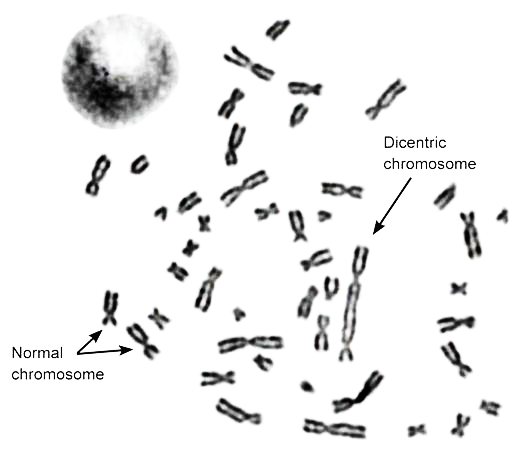 Cromosoma dicéntrico
Cromosoma normal
Foto cortesía de REAC/TS CBL
Equivalencias de la puntuación de dicéntricos
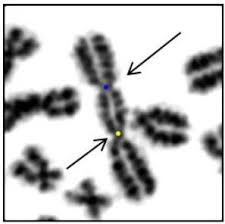 Foto cortesía de REAC/TS CBL
Equivalencias de puntuación de dicéntricos
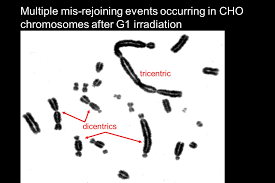 Tricéntrico
Dicéntricos
Foto cortesía de REAC/TS CBL
Equivalencias de puntuación de dicéntricos
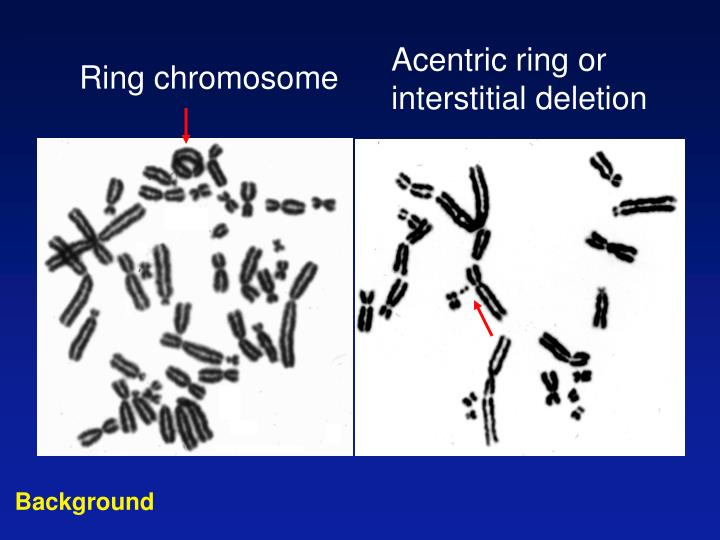 Foto cortesía de REAC/TS CBL
Wasalenko JK et al. Ann Intern Med, 2004
Actividad del DCA: ¿Listo para la puntuación?
El documento tiene 10 muestras.
15 minutos para completar.

Encierre en un círculo las aberraciones y sume los dicéntricos, tricéntricos y cuadricéntricos.

Al final repasaremos en grupo.
Muestra 1
Foto cortesía de REAC/TS CBL
Muestra 1
Foto cortesía de REAC/TS CBL
Muestra 2
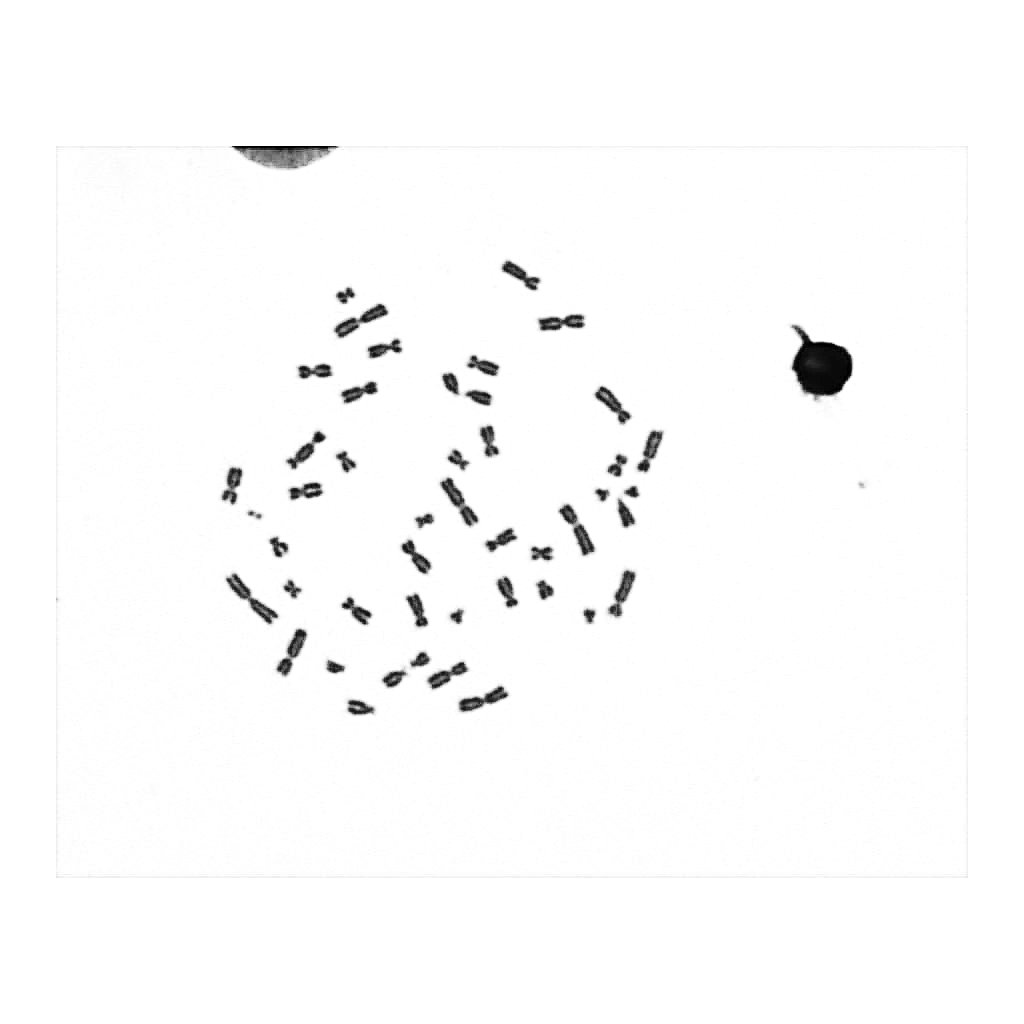 Foto cortesía de REAC/TS CBL
Muestra 2
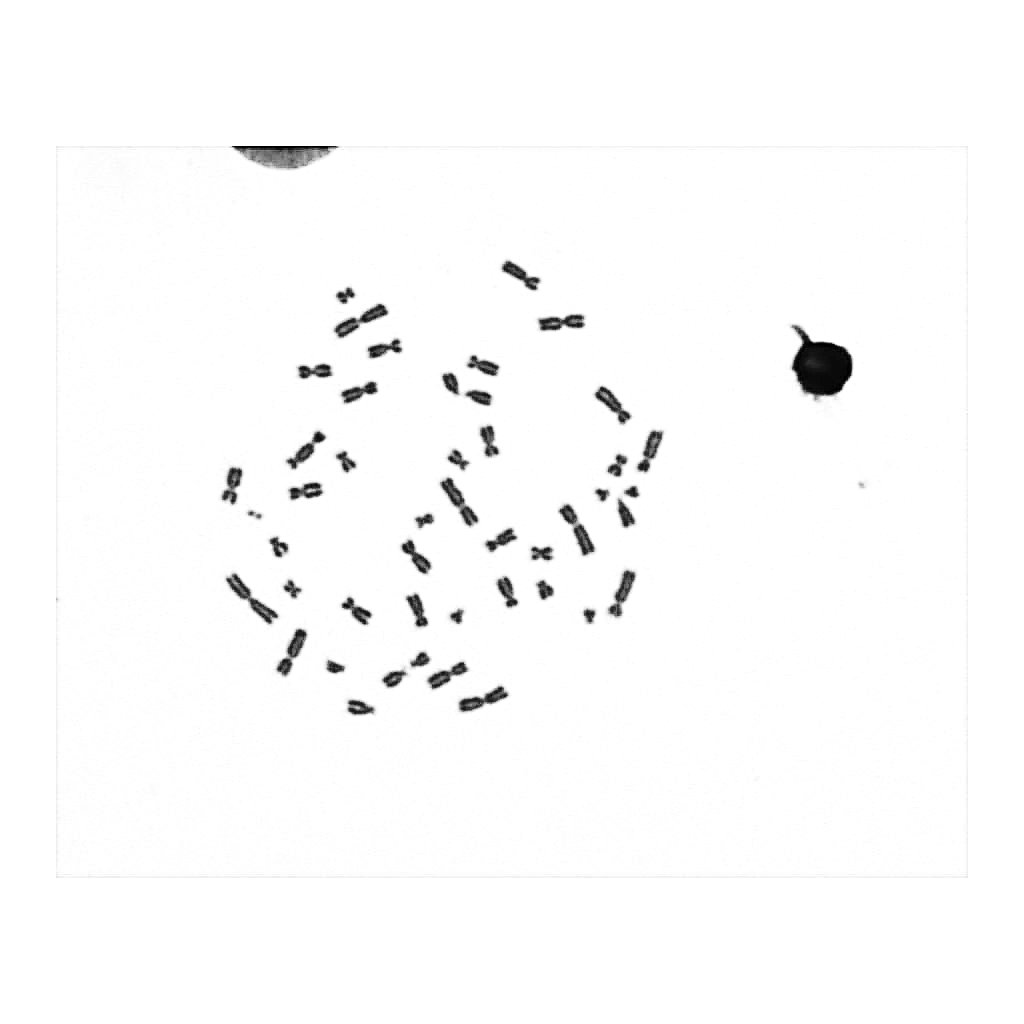 Foto cortesía de REAC/TS CBL
Muestra 3
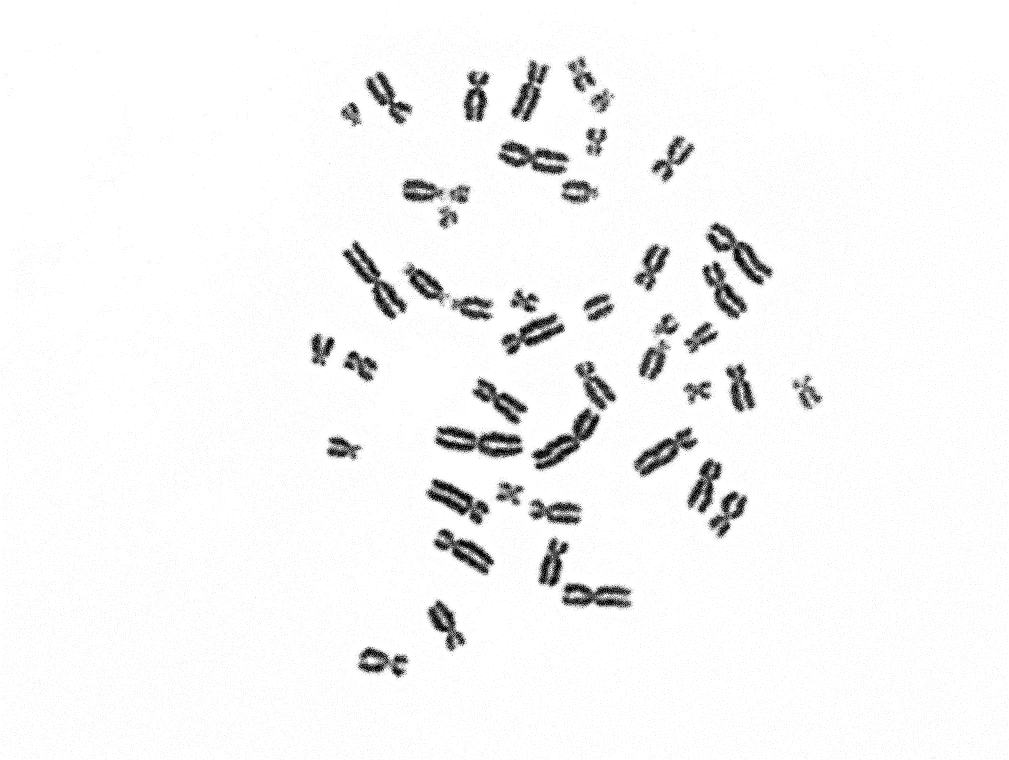 Foto cortesía de REAC/TS CBL
Muestra 3
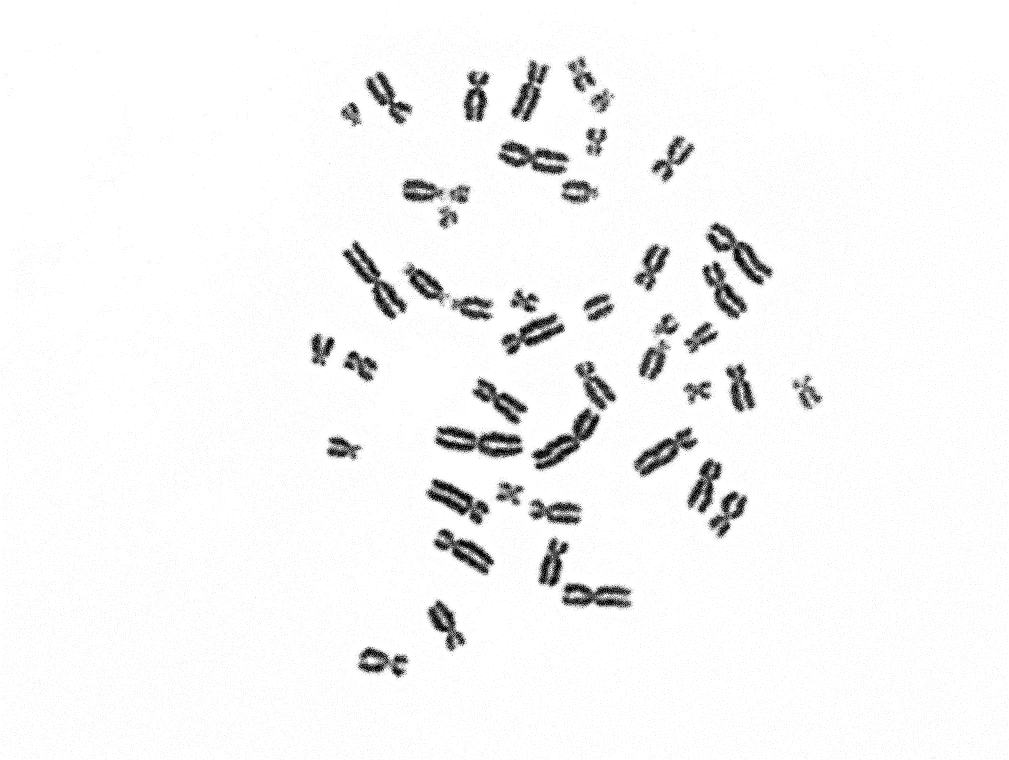 Foto cortesía de REAC/TS CBL
Muestra 4
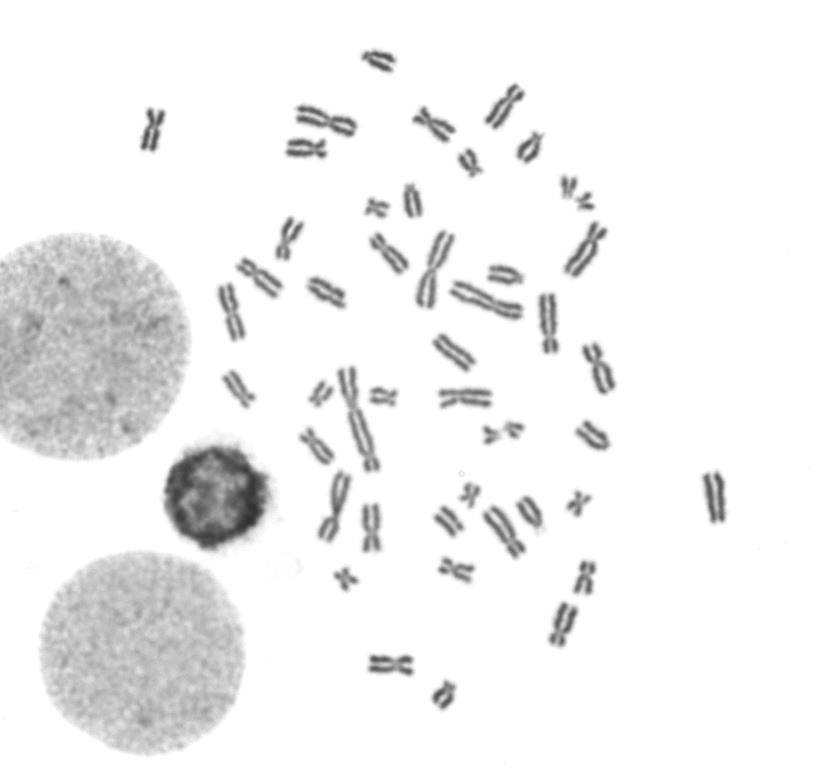 Foto cortesía de REAC/TS CBL
Muestra 4
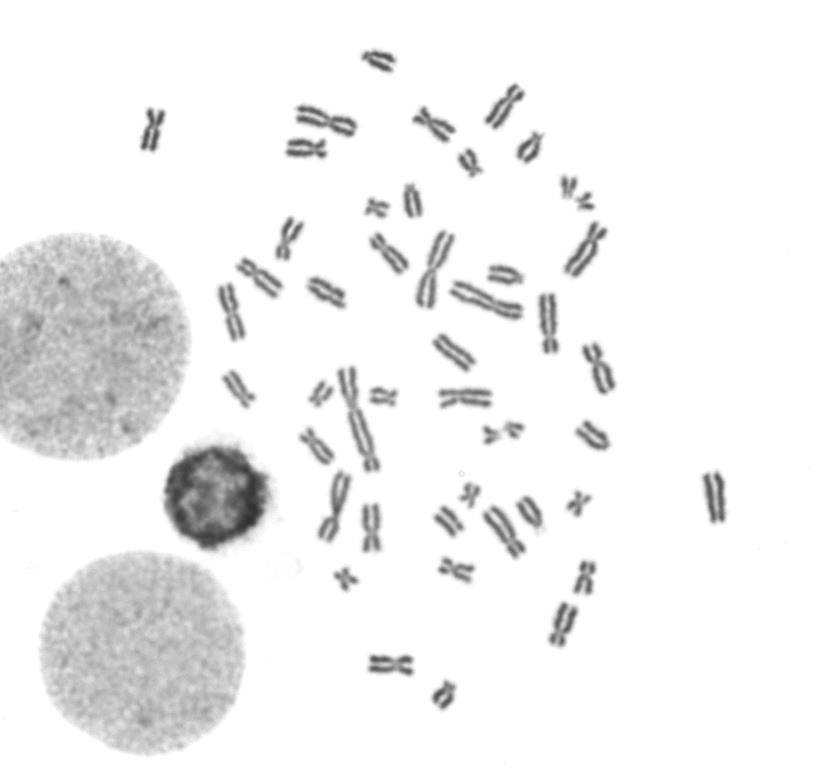 Foto cortesía de REAC/TS CBL
Muestra 5
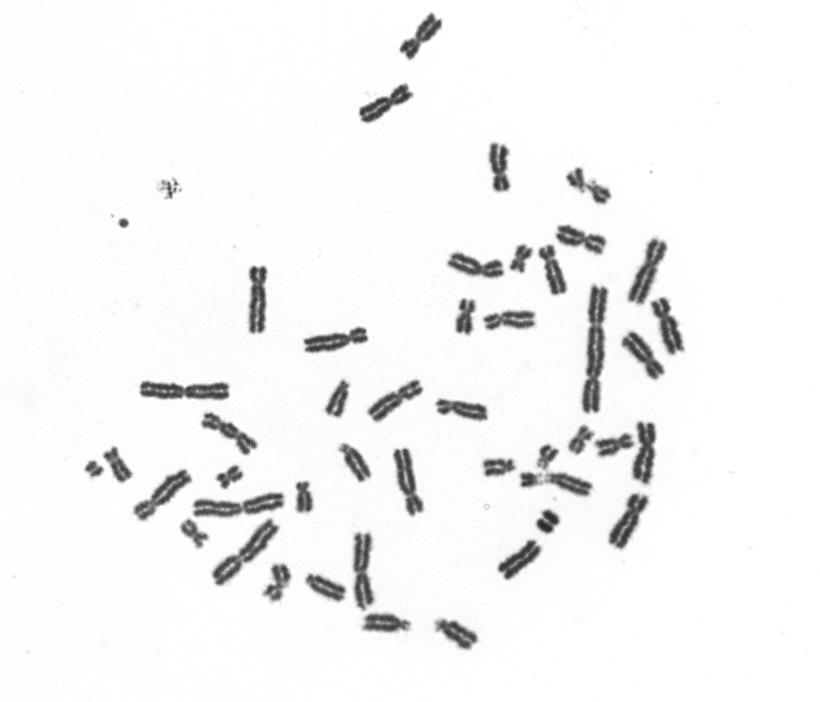 Foto cortesía de REAC/TS CBL
Muestra 5
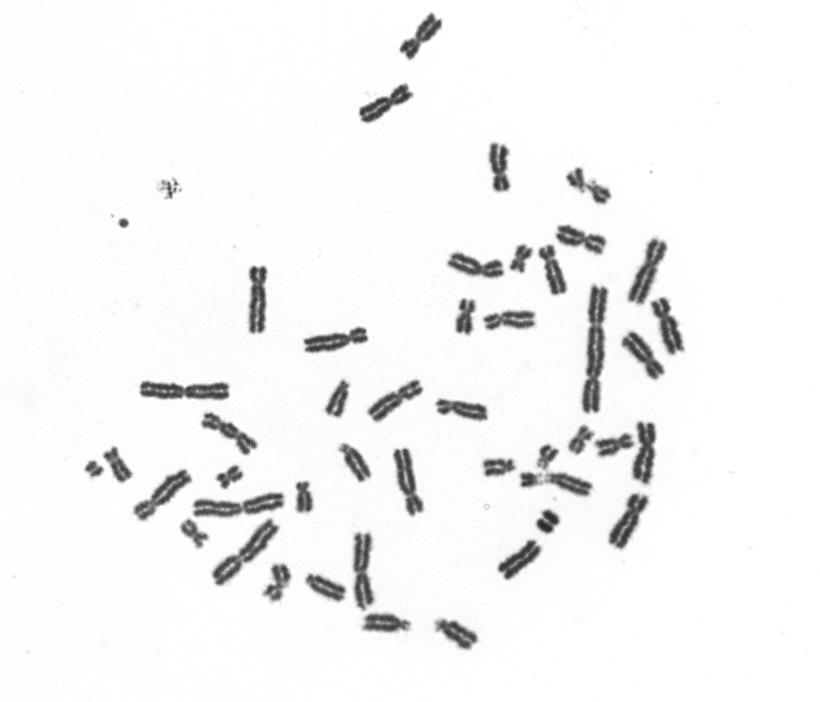 Foto cortesía de REAC/TS CBL
Muestra 6
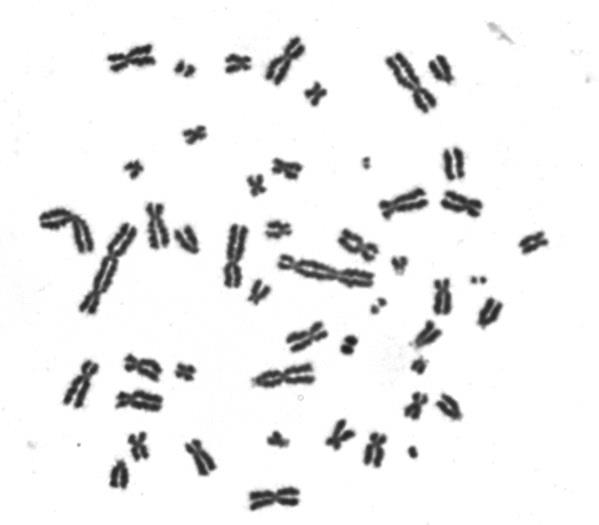 Foto cortesía de REAC/TS CBL
Muestra 6
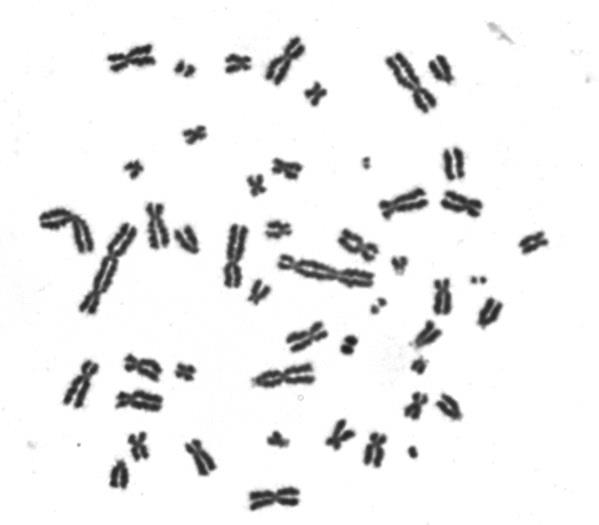 Foto cortesía de REAC/TS CBL
Muestra 7
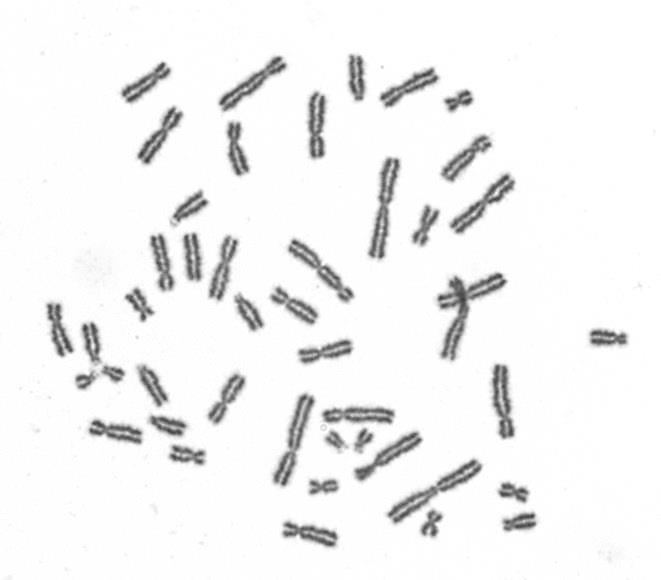 Foto cortesía de REAC/TS CBL
Muestra 7
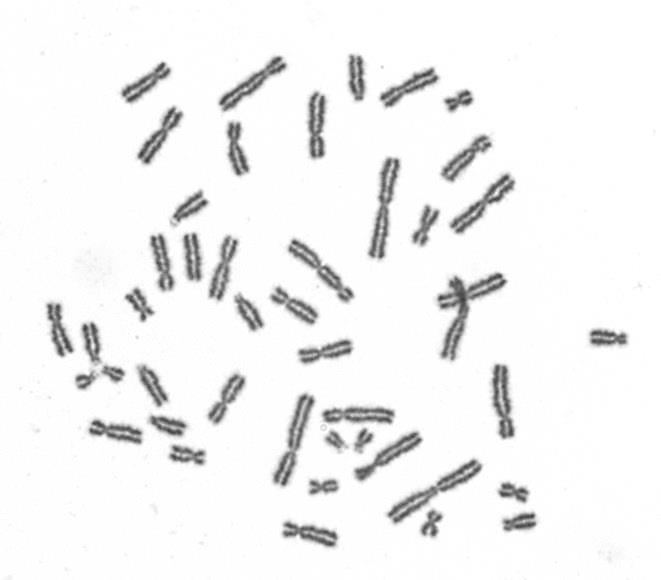 Foto cortesía de REAC/TS CBL
Muestra 8
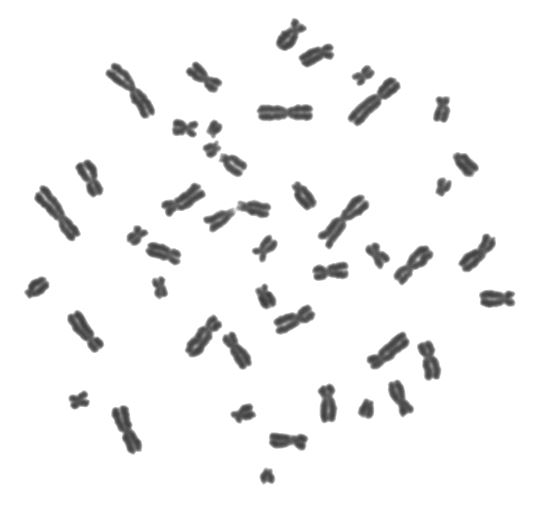 Foto cortesía de REAC/TS CBL
Muestra 8
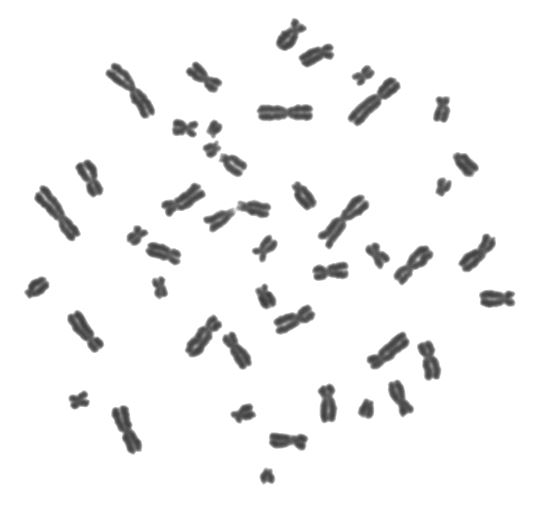 Foto cortesía de REAC/TS CBL
Muestra 9
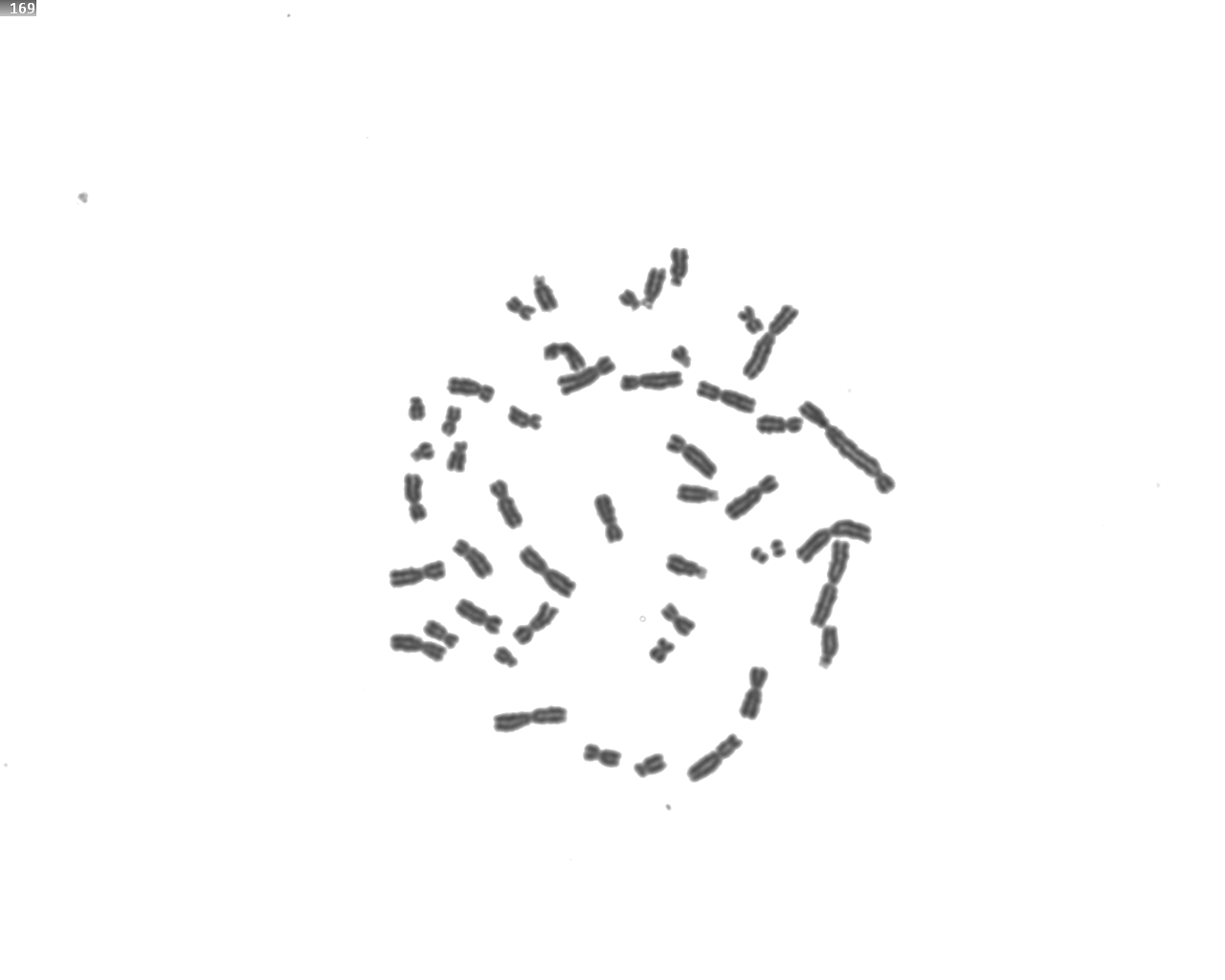 Foto cortesía de REAC/TS CBL
Muestra 9
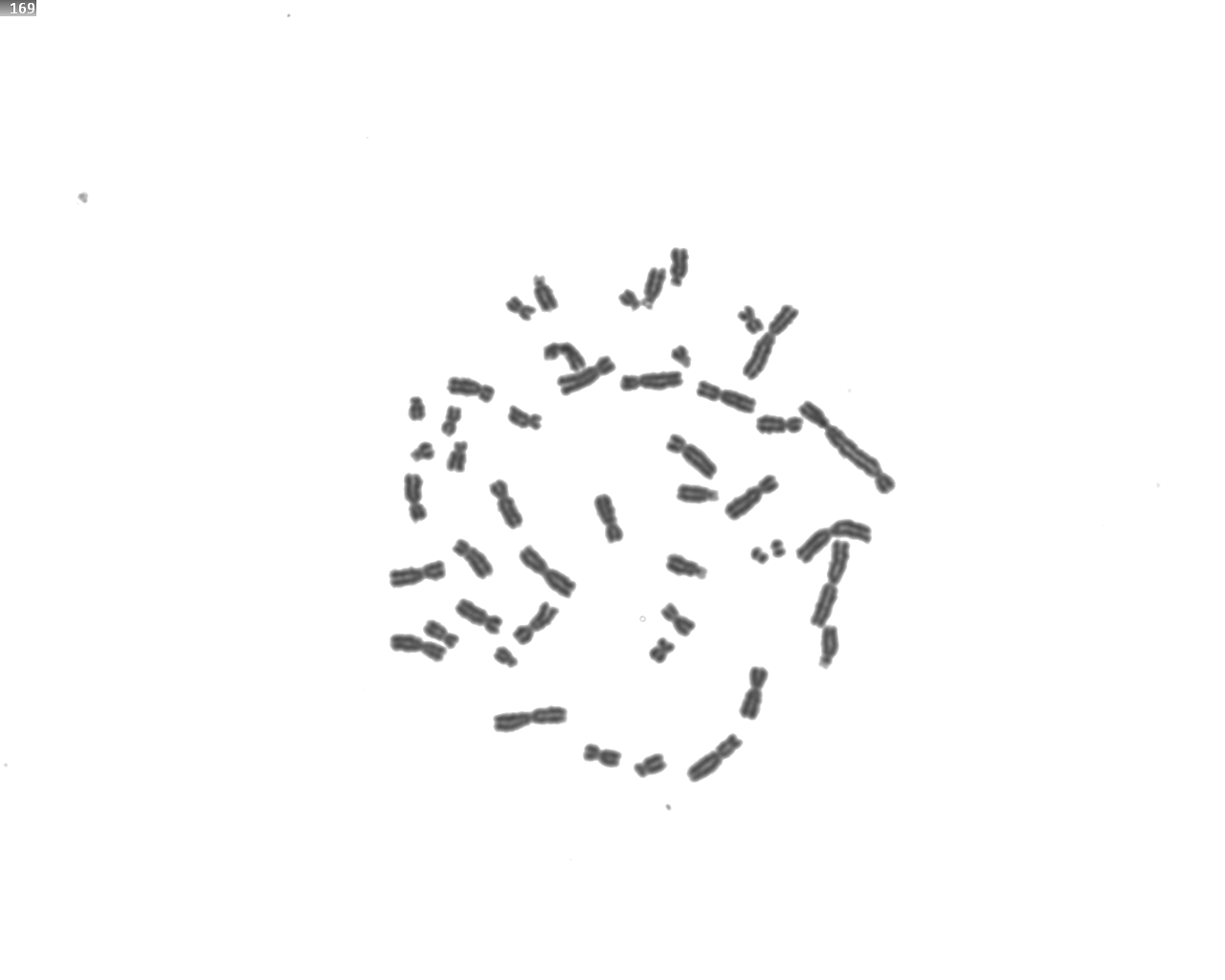 Foto cortesía de REAC/TS CBL
Muestra 10
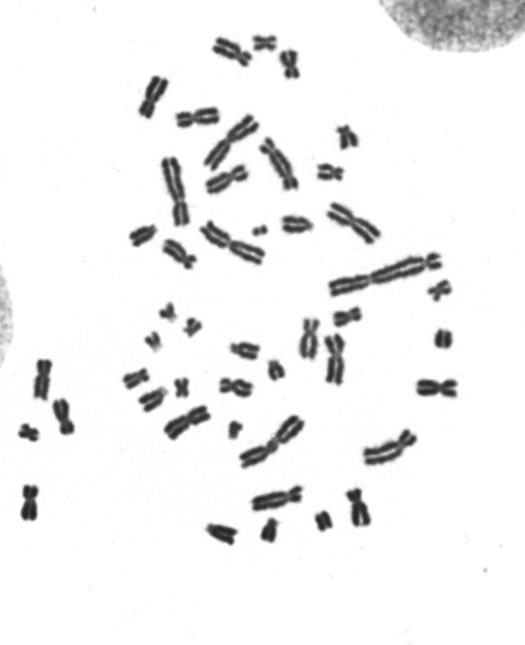 Foto cortesía de REAC/TS CBL
Muestra 10
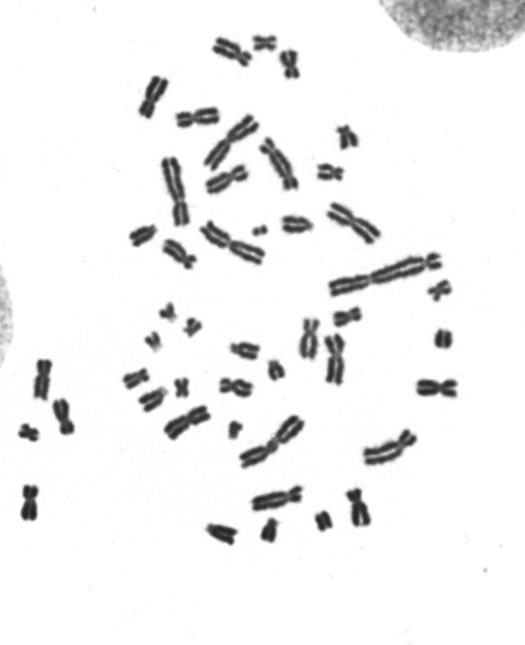 Foto cortesía de REAC/TS CBL
Resumen
El ensayo de cromosomas dicéntricos es una técnica probada que puede utilizarse para ayudar a calcular la dosis de radiación absorbida en individuos expuestos.
La información sobre la dosis de radiación individual ayuda a tomar mejores decisiones de tratamiento y a gestionar mejor los valiosos recursos de respuesta a emergencias.
Preguntas
¿Tiene usted alguna pregunta sobre alguno de los pasos?
¿Puede reconocer ahora la diferencia entre cromosomas sanos y cromosomas aberrantes relacionados con la exposición a la radiación?
¿Cómo accedería a esta capacidad en el laboratorio si fuera necesario?